«Автоматизированные проектные решения Bentley Systems на этапе эксплуатации: от ПОДД (проект организации дорожного движения) до ремонта автомобильных дорог»
Дмитрий Козлов,Директор по продажам, Bentley Systems
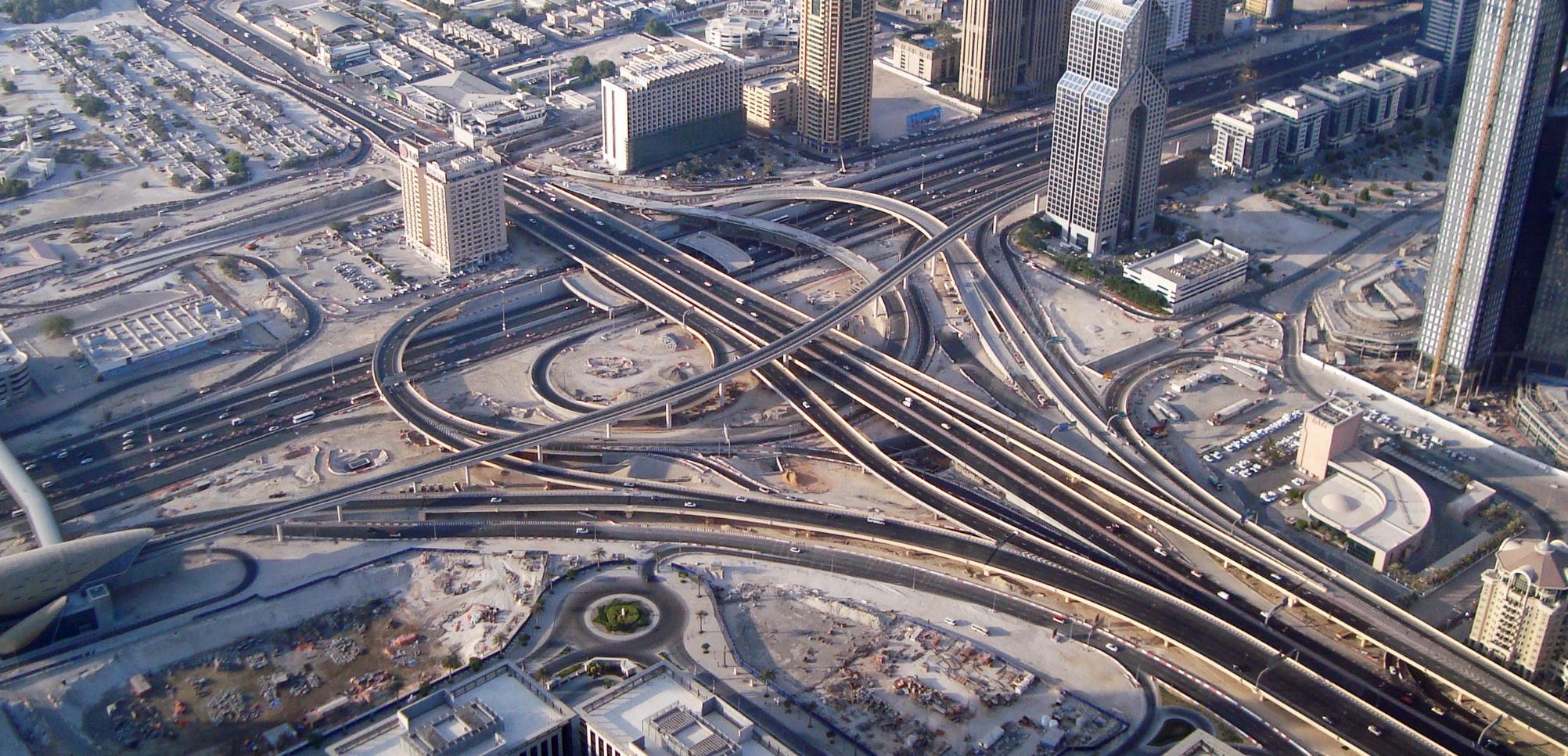 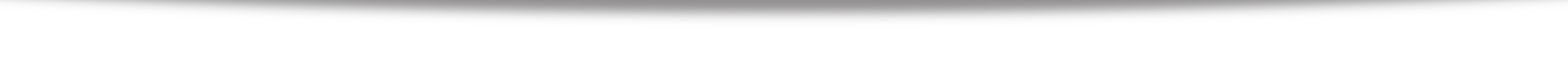 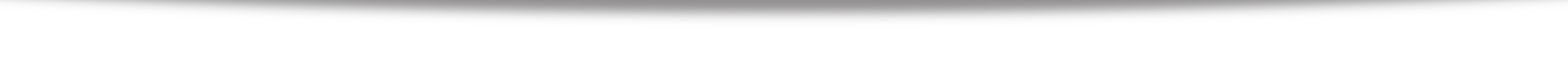 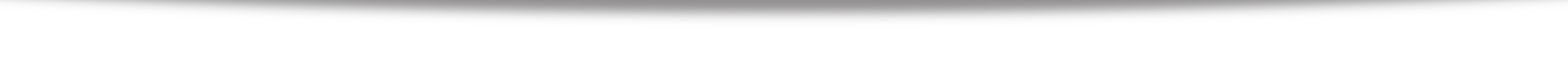 Комплексная схемаорганизации дорожного движения
1. Текущая зона покрытия КСОДД
Зона покрытия: МКАД, ТТК,  вылетные магистрали и все  улицы в пределах ТТК
Общее количество улиц:
Около 1250
Общая протяженность  улиц: Около 1000 км
Картоснова: ЕГКО 1:10000,
регулярно обновляемая ГУП
«Мосгоргеотрест»
Программное обеспечение:
Bentley Map
2. Подключение ПОДД по произвольным районам
По любой из улиц  можно подключать  ПОДД

Включены для  примера все ПОДД по  району Дорогомилово  (~25 улиц в пределах  ТТК)
Источники: электронная схема КСОДД
3. Отображение полной информации по ПОДД на  выбранных улицах
На схеме могут быть  отображены все знаки и  разметка: существующие,  демонтируемые и  проектируемые
5. Обзор объектов с атрибутами, отображающими  загруженную информацию
2
1▪  Для сбора  статистических  данных и проведения  анализа созданы  объекты с  соответствующими  атрибутами, пример -  парковка

2▪   Атрибуты выводятся  при выделении  объекта и могут быть  отредактированы,  убраны или  добавлены при  необходимости
1
6. Сбор и анализ статистических данных по атрибутам  объектов
Для проведения  анализа может быть  выделена  необходимая область  и показана  информация по всем  объектам

Показанные данные  можно отфильтровать,  отсортировать и  выгрузить в нужном  формате для  дальнейшего анализа

На текущем примере  отображены все  парковки на улицах
«Брянская улица» и
«2-й Брянский  переулок»
7. Пример отображения режима работы светофоров
1▪ К любому объекту  можно подключать  необходимые файлы  или ссылки
2▪ В прикрепленном  файле подробно  описан режим работы  светофоров на данном  перекрестке
1
2
9
8. Пример отображения видео объезда по улицам
1▪  Аналогично, к улице  можно подключить  файл с видео объезда

2▪  При необходимости  можно просмотреть  актуальную  информацию
1
2
Разработка электронной схемы КСОДД позволит  значительно упростить передачу информации и ускорить проектирование организации дорожного движения
Разработка проектов организации  дорожного движения
Разработка и актуализация электронной  схемы
1
Синхронизация информации
транспортного блока
Повышение уровня безопасности


Развитие парковочного  пространства, в том числе у  социально-значимых объектов

Улучшение пешеходного  пространства



Внедрение планов по развитию  такси и грузовой логистики

Внедрение мероприятий для  маломобильных граждан
ДТиРДТИ
ГИБДД
ЦОДД
Мосгортранс
Строительный блок
АМПП
ЭС  КСОДД
2
Упрощение процесса проектировки ПОДД
Проектирование существующего  положения (~30% сроков и стоимости)
Проектирование целевого положения
10
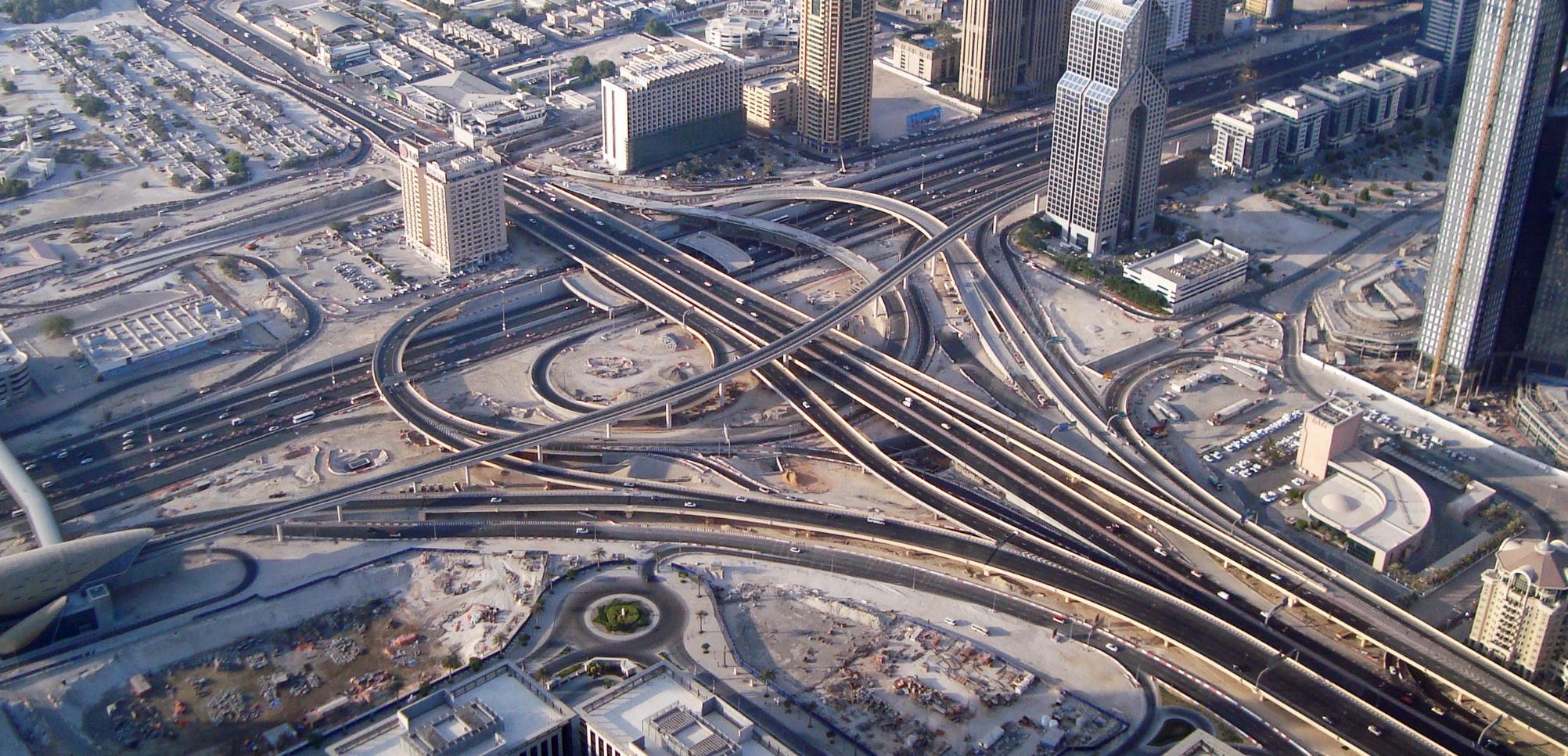 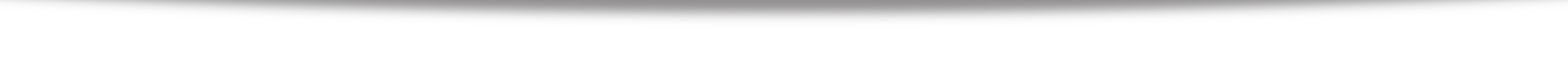 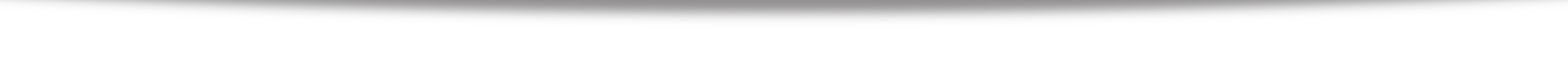 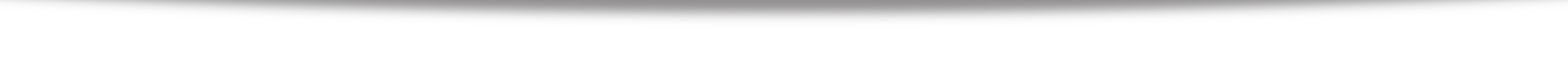 Технологический процесс ремонта автодороги
Основные этапы:
Съемка
Обработка 
Классификация облака и получение данных существующей ЦМР
Создание трассы в плане и профиле по траектории проезда
Создание шаблона для фрезерования и укладки
Создание коридора
Построение картограмм
Выгрузка проектных данных в технику
Съемка
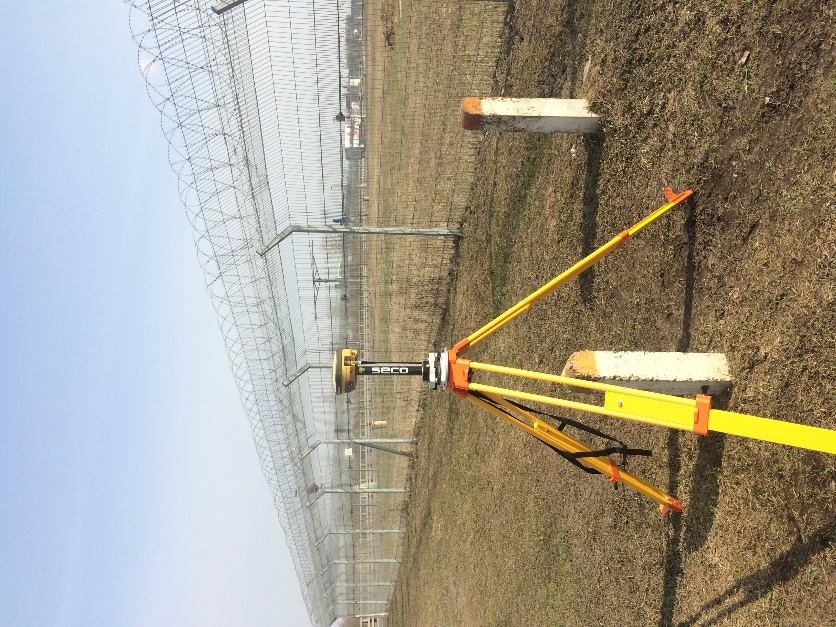 Создание опорной сети
Сканирование поверхности
Траектория
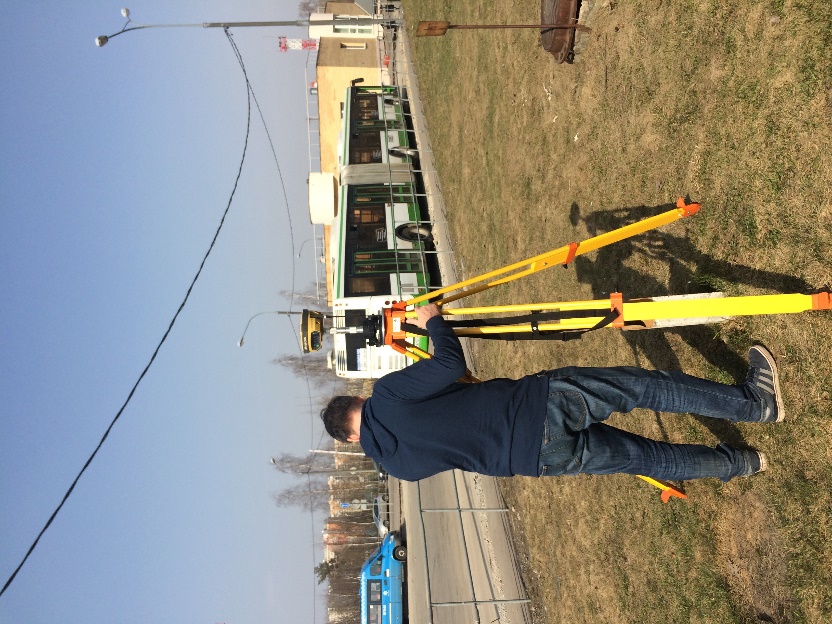 [Speaker Notes: Создание опорной сети GPS. 
Связь GPS с машиной для уравнивания проездов и точек лазерного сканирования.]
Обработка данных съемки. Исходные параметры.
Протяженность 3.5 км
Точность до 1 см
Облако точек в формате .las - 1.1 Гб
Траектория проезда в формате .shp – 5 мб
Поверхность дороги после обработки – 200 Мб ЦМР
[Speaker Notes: Облако 32 млн точек.
Траектория по двум проездам.
Точность в плане и профиле 1 см.]
Классификация облака и получение данных существующей модели по дорожному покрытию
[Speaker Notes: Подключаем облако 
Отображаем по интенсивности и по высоте необработанное облако точек
Запускаем автоматическую классификацию по дорожному полотну
После обработки видим точки по земле, обозначенные красным цветом и желтым цветом - точки, которые выше земли.
Одновременно с автоматической классификацией получаем поверхность, которую отображем по уклону для нахождения односкатного и двухсткатного профиля по дороге.]
Создание трассы в плане и профиле по траектории проезда
[Speaker Notes: Подгружаем траекторию проезда в формате shp для автоматизированной обработки и нахождения оси в плане и профиле.
Положение оси расчитывается по категории дороги и минимальных параметрах фрезерования и укладки с учетом кромок дороги.]
Создание коридора
[Speaker Notes: Создание коридора происходит по шаблону, который настраивается. 
В нем задаются параметры поперечных уклонов и глубины фрезерования.
После выбора шаблона из библиотеки мы выбираем ось дороги и задаем кромки.
После этого процесса мы выводим отчет по объемам.]
Построение картограмм
[Speaker Notes: Расчет картограммы происходит между двумя поверхностями. 
Между поверхностью фрезерования и съемкой.
В каждом квадрате проставляются объем фрезерования и укадки выравнивающего слоя.]
Выгрузка проектных данных в технику
[Speaker Notes: После выгрузки различных отчетов, сохраняем точную модель для техники в формате LandXML, в которой содержатся данные по отметкам структурных линий и точек.]
Наша точка зрения об экономической эффективности
Экономия при автоматическом, машинном способе фрезерования составляет порядка 250 000 рублей на 1 погонный километр двухполосной автодороги. Это достигается за счет высокой точности фрезерования при качественно выполненном проекте на основе качественной обработки облака лазерного сканирования высокого разрешения.
Основные выгоды
1. Контроль фрезерования осуществляется автоматически
2. Интеллектуальная укладка асфальта
3. Безопасность при проведении работ
4. Экономическая эффективность
Спасибо за внимание!
Дмитрий Козлов
Моб:+79162729080
Почта: Dmitry.kozlov@bentley.com